Collaboration with National Associations (Editable template)
Insert organisation logo here
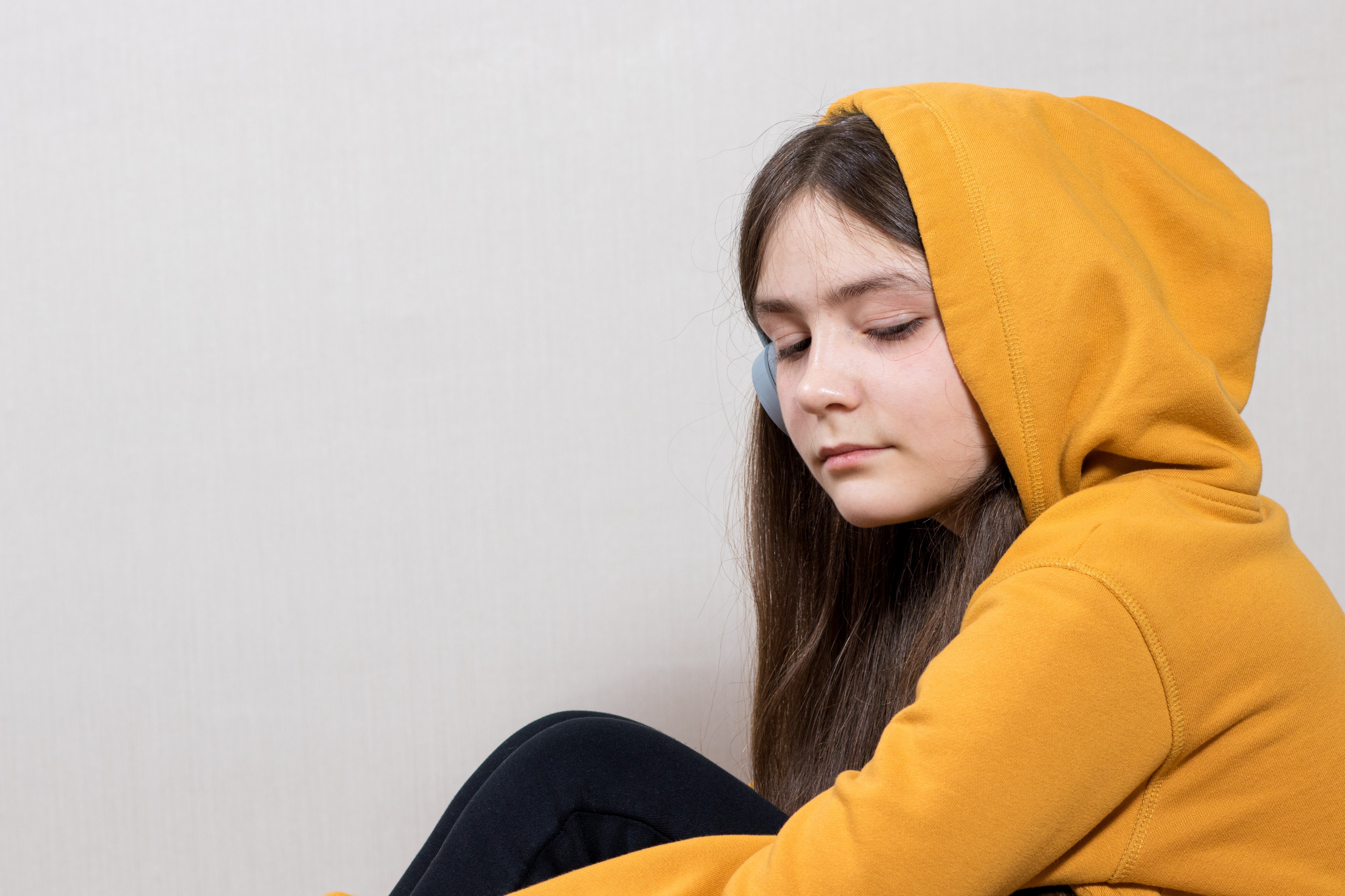 Insert text here
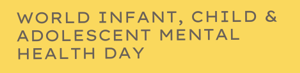 [Speaker Notes: Insert organisation logo on top left-hand corner
Insert text in yellow box
Adjust width of box or font size to desired look and feel 
Shift the yellow box with the text and WICAMHD liner to achieve desired look and feel 
Shift the two fine lines (design element) accordingly (refer to sample posts – Slide 10 – 13)]
Sample posts by Institute of Mental Health, Singapore
[Speaker Notes: Source: Prevalence, socio-demographic correlates and associations of adverse childhood experiences with mental illnesses: Results from the Singapore Mental Health Study. Child Abuse Negl. (2020)]
[Speaker Notes: Source: Prevalence, socio-demographic correlates and associations of adverse childhood experiences with mental illnesses: Results from the Singapore Mental Health Study. Child Abuse Negl. (2020)]